Intercomparison of SEVIRI Land Surface Temperature with ERA5 reanalysis over Africa
1
By Riccardo Monfardini
Supervisors: Claire Bulgin, Sara Dance, Patricia de Rosnay, David Fairbairn
[Speaker Notes: Morning all, I am Riccardo MonfardiniPHD student at University of Reading, and my superviors are Bulgin, Dance, De Rosnay and Fairbairn.
And today I will present some of the results of our analysis comparing SEVIRI retrieved LST with ECMWF reanalysis]
Aim and sources
2
Aim:To use high frequency LST retrievals from geostationary satellites to assess diurnal discrepancies with ERA5 skin temperature 

Motivation:Extending work done by Johannsen et al, and preparatory work for future data assimilation of LST in Numerical Weather Models
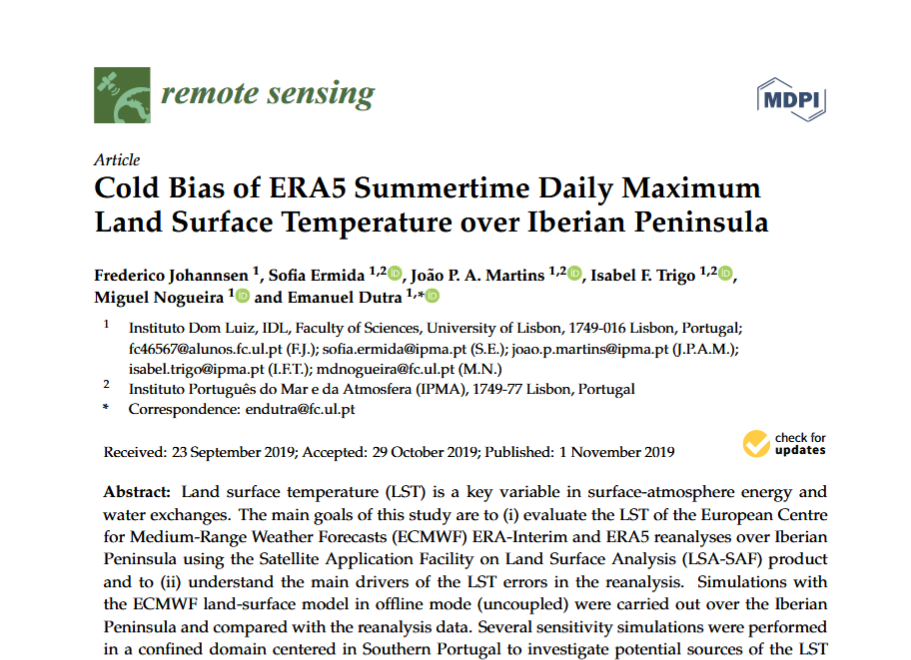 Data Sources
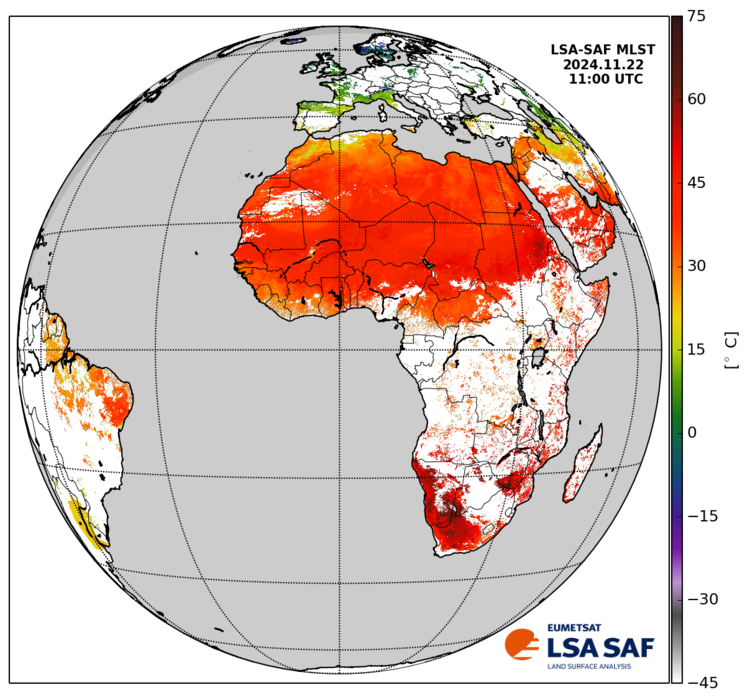 LST retrieval
ERA5
Reanalysis data from ECMWF, that “blends” model and observations to get a “map without gaps” of the past
Resolution: 0.25°
Frequency: 1 hour
 
Skin temperature (skt):
the uppermost surface layer (over ground, snow, vegetation canopy) with no thickness
SEVIRI MSG data from Land Surface Analysis of the Satellite Application Facility
Resolution: 0.05° 
Frequency: 15 min

Land Surface Temperature (LST):
The radiative skin temperature over land of the first ~50μm. The infrared retrieval needs cloud free skies
[Speaker Notes: Mention that you use hourly data]
Data Sources
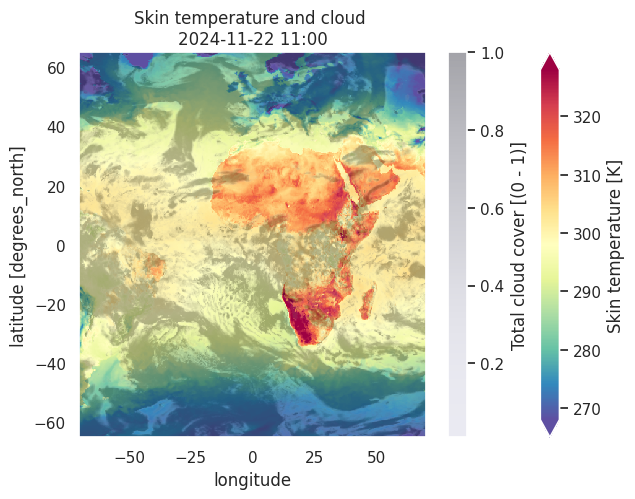 LST retrieval
ERA5
Reanalysis data from ECMWF, that “blends” model and observations to get a “map without gaps” of the past
Resolution: 0.25°
Frequency: 1 hour
 
Skin temperature (skt):
The temperature of the uppermost surface layer (over ground, snow, vegetation canopy) with no thickness
SEVIRI MSG data from Land Surface Analysis of the Satellite Application Facility
Resolution: 0.05° 
Frequency: 15 min

Land Surface Temperature (LST):
The radiative skin temperature over land of the first ~50μm. The infrared retrieval needs cloud free skies
[Speaker Notes: Describe the figure, clouds as well as skt]
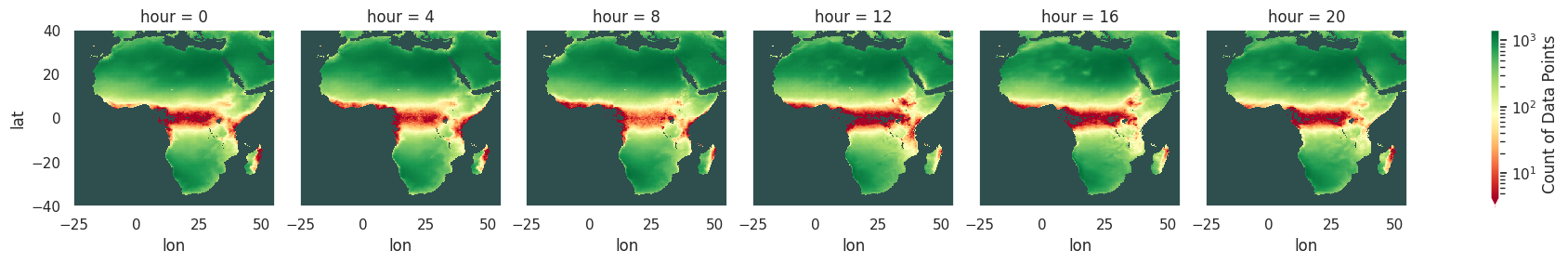 Data availability
5
LST data coarsen to ERA5 0.25°, taking the mean of underlying pixels
Cloud filters:ERA5 total cloud cover < 0.01valid fraction of LST pixels in coarser resolution > 0.99
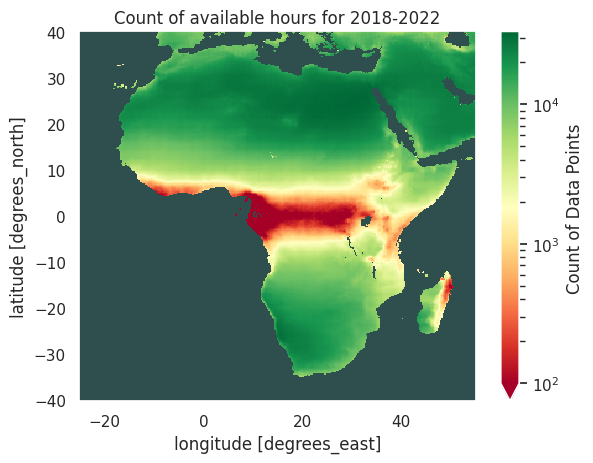 [Speaker Notes: Take your time to explain the figure 

5 years data = 43,824 hours + 4.3 x10^4]
ERA5 skt vs SEVIRI retrieved LST
6
5 year period: 2018-2022
Grouped by hour, corrected for local solar time
African domain
40N
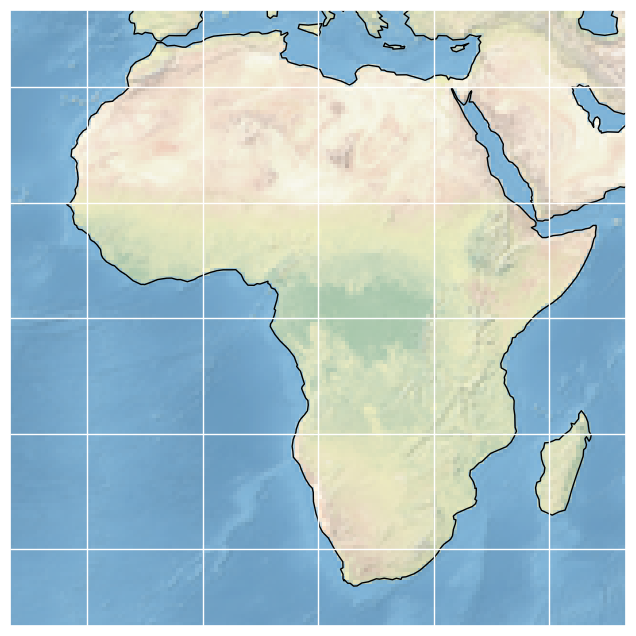 55E
25W
40S
ERA5 skt vs SEVIRI retrieved LST
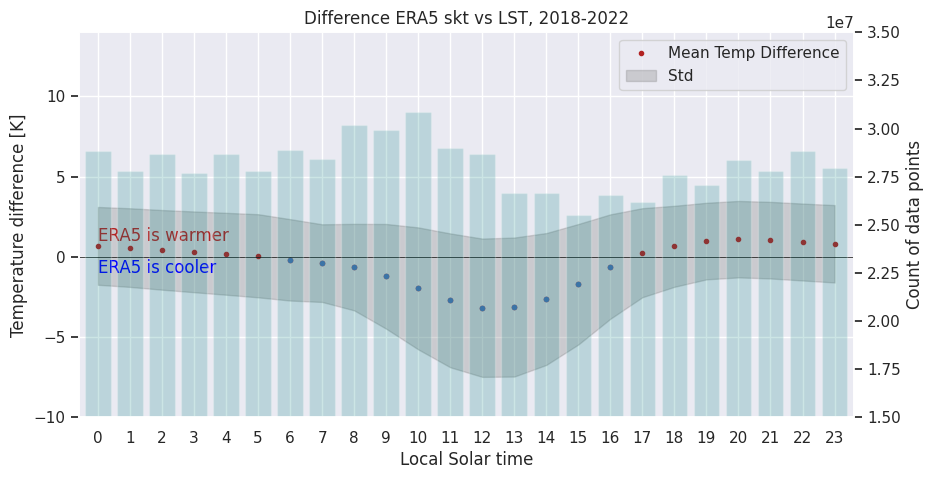 [Speaker Notes: Take you time to explain the figure
Figure axis, bottom left and right
Mean diff and STD
Behaviour through the average day]
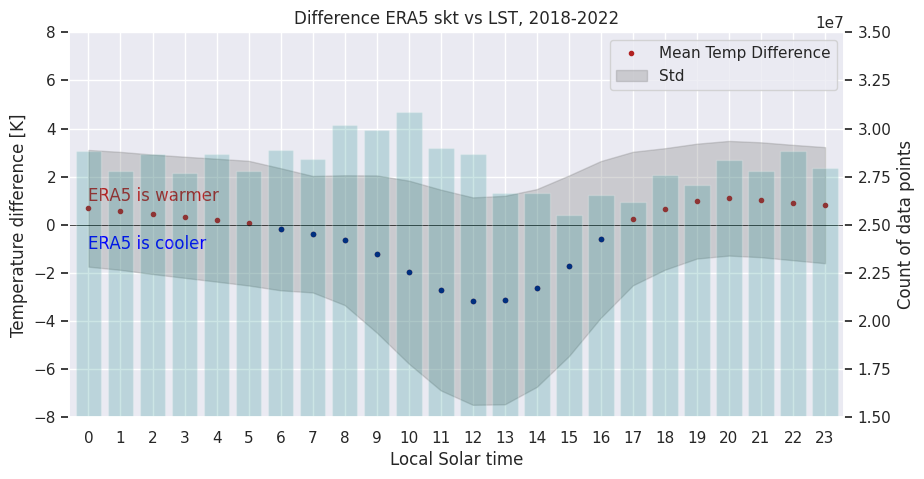 Daytime (06-17): 
-1.5 ±1.0 K 
largest -3.17
Daytime
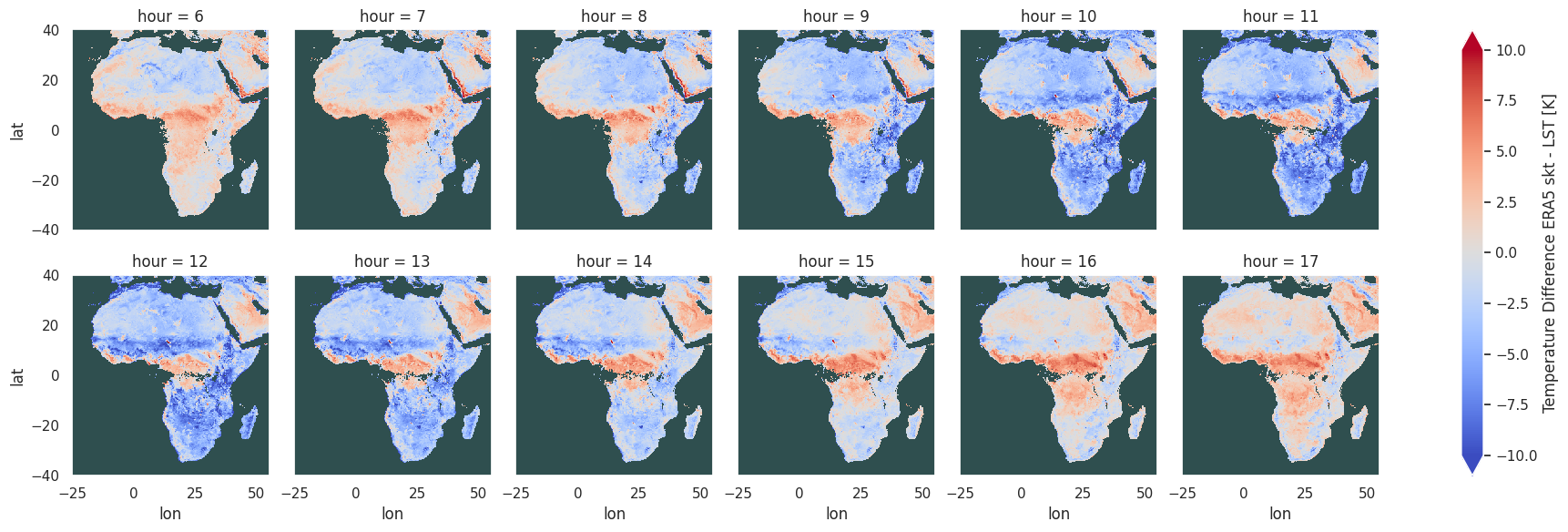 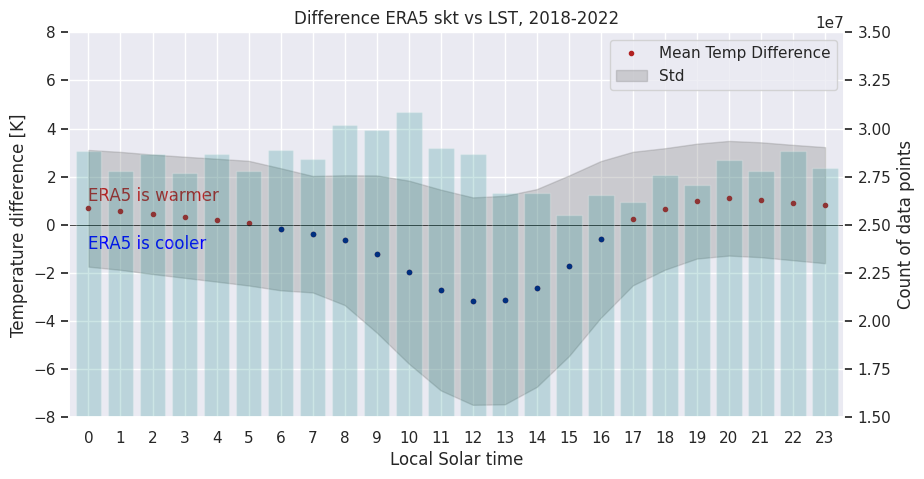 Nighttime (18-05):
0.7  ±0.7 K
largest 1.10 K
Nighttime
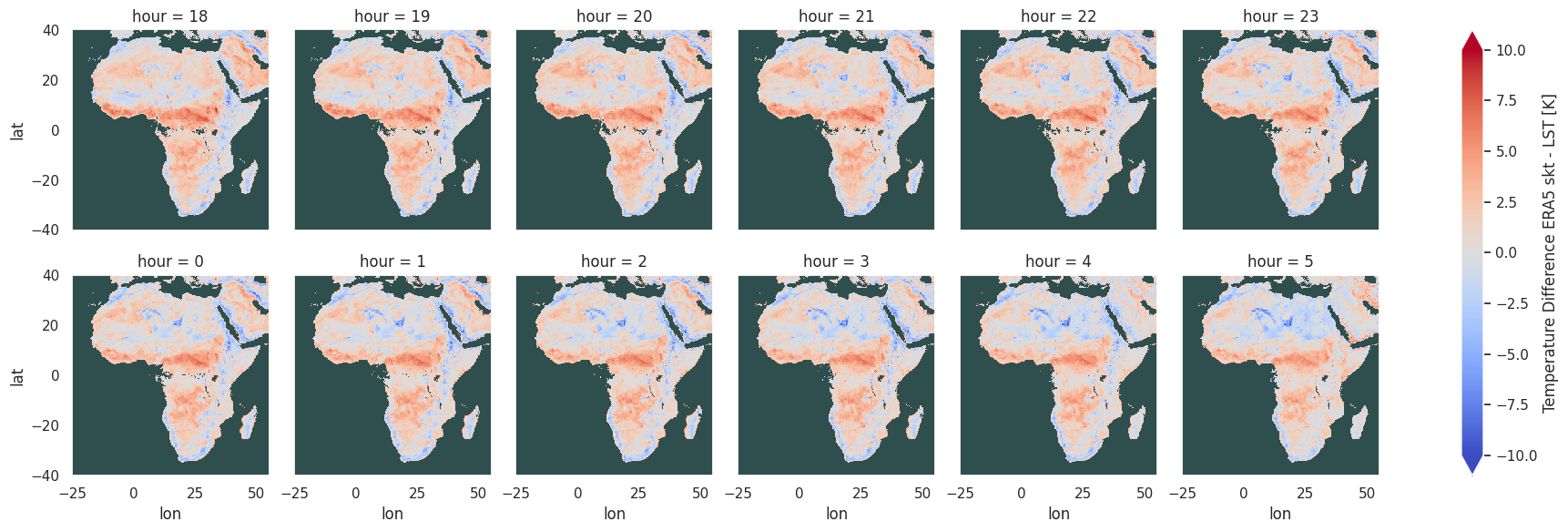 Biome specific examples with CCI Land Cover data
Year: 2020
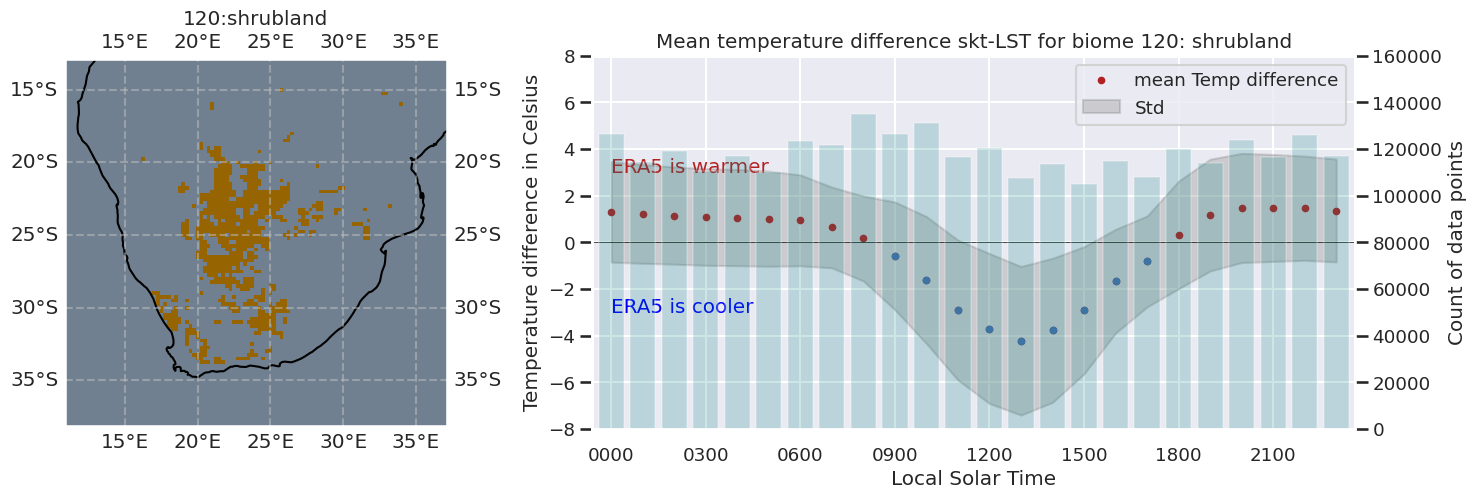 Using CCI Land Cover data to isolate specific biome. Only considering highly homogeneous areas.
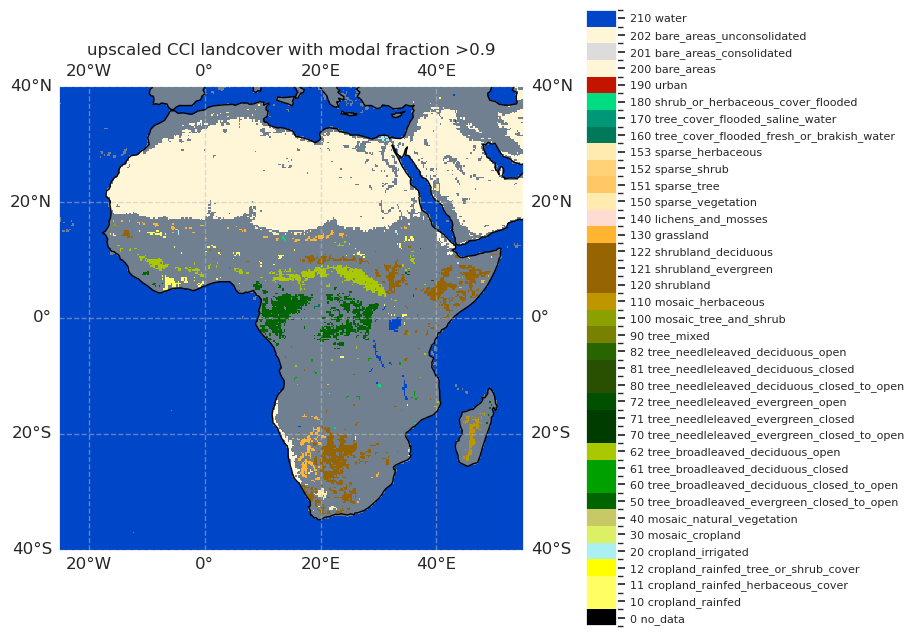 Year: 2020
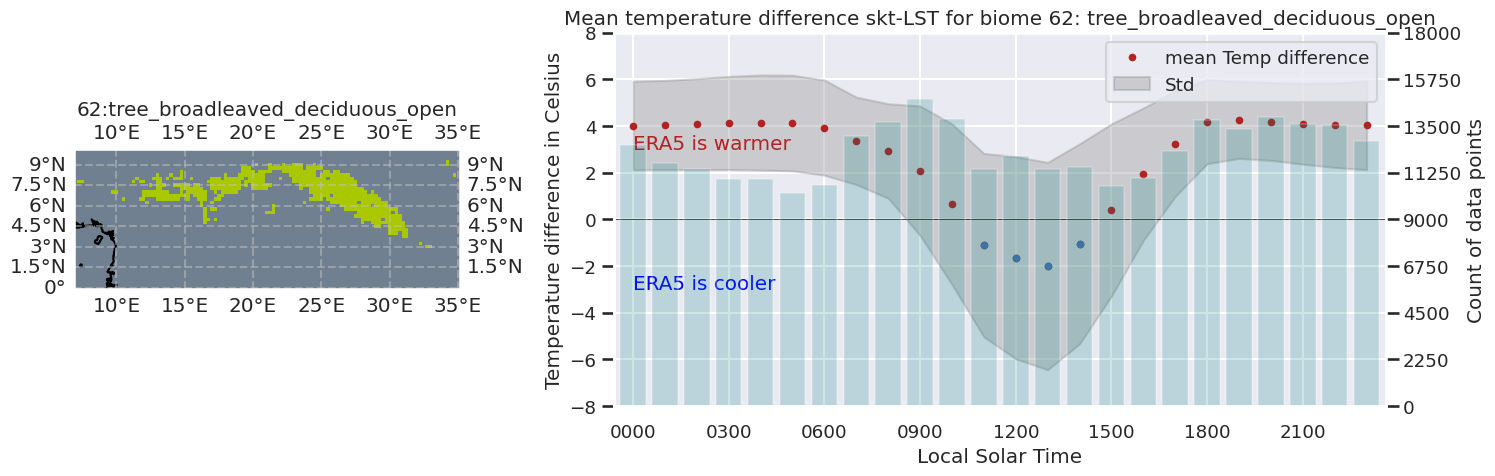 ERA5 Land
ERA5 Land is enhanced reanalysis of the land component of ERA5.
Resolution: 0.1°
Frequency: 1 hour
Model:  more modern IFS cycle 45r2 + HTESSEL               (ERA5 uses cycle 41r2)
Data assimilation: None, 		but ERA5 atmospheric forcing + altitude correction
ERA5 Land skt vs SEVIRI retrieved LST
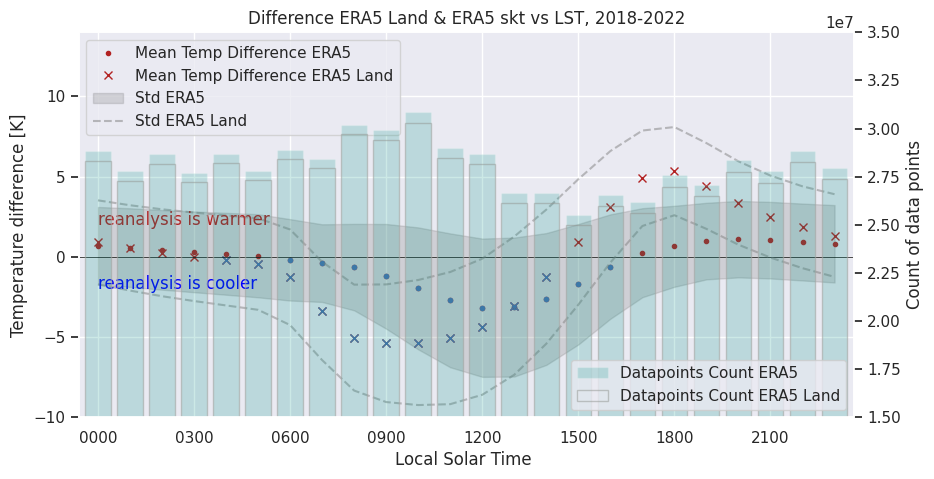 Concluding remarks
13
A comparison between SEVIRI LST and ERA5 skt 2018-2022
ERA5 skt diurnal range is too limited in clear skies
Small warm bias during nighttime 
Large cold bias during daytime hours 
This bias is strongly influenced by location/biome
ERA5 Land higher resolution still has bias, shifted by lack of data assimilation
Thank you & questions welcome
14
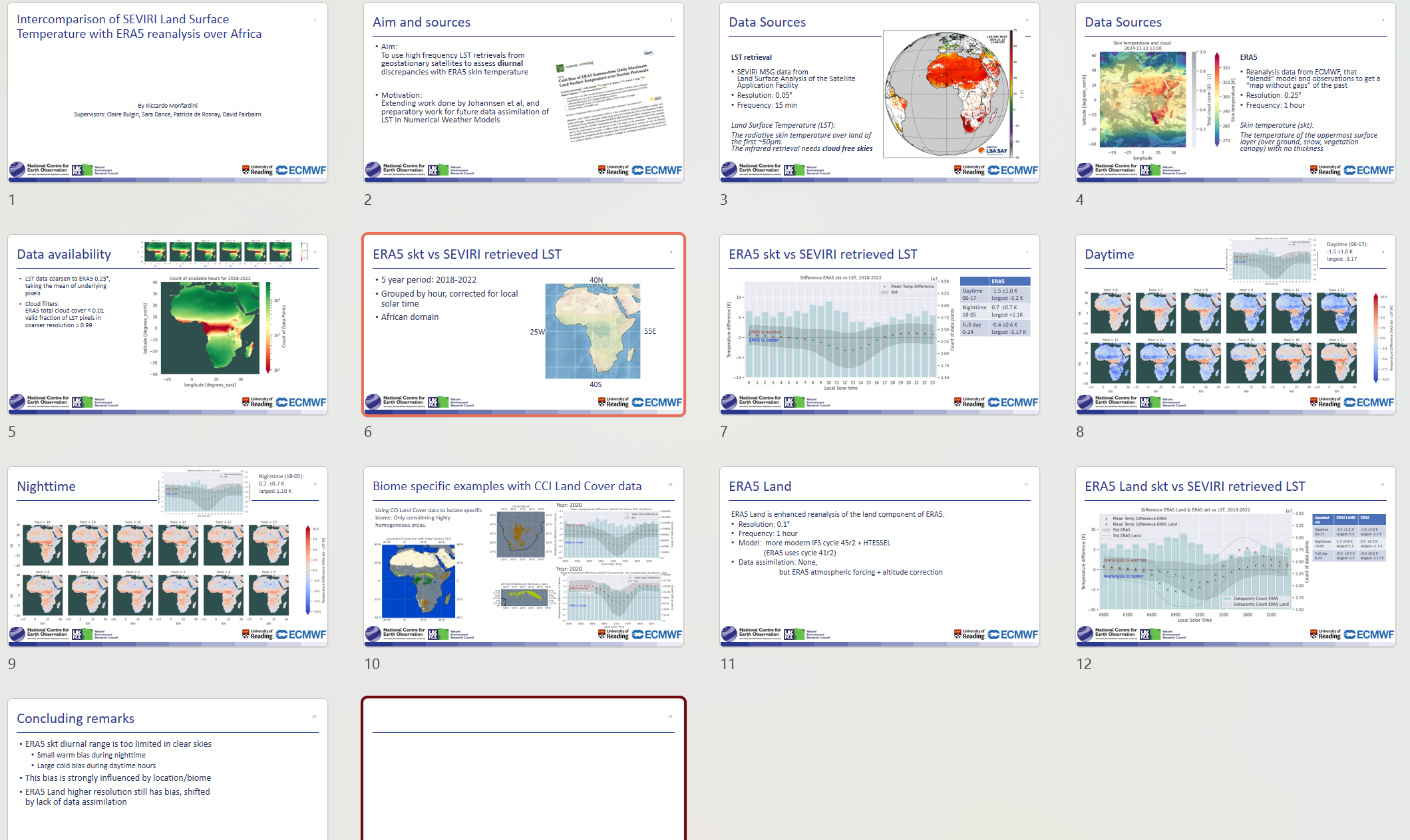